Vzťahoví manažéri mBank
Trenčiansky kraj Matej Janoviak 
Tel.: +421 917 149 605
Žilinský kraj
Miloslav Helík 
Tel.: +421 915 392 982
Prešovský kraj 
Lucia Gromošová
Tel.: +421 915 330 644
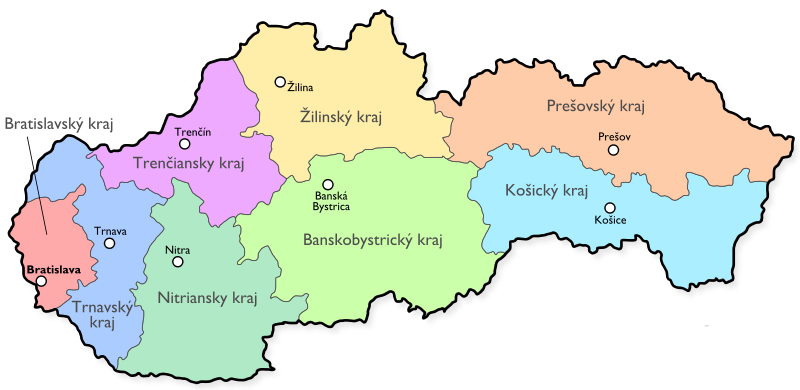 Bratislavský kraj
Trnavský kraj
+ vzťahy s centrálami

Tomáš Sysel
Tel.: +421 915 827 016
Csaba Duba
Tel.: +421 915 826 695
Košický kraj
Matúš Kolinčák 
Tel.: +421 918 326 769
Banskobystrický kraj
Michal Ho 
Tel.: +421 908 978 784
Nitriansky kraj
Natália Kovalinková 
Tel.: +421 917 334 483
1